Association of OfficialSeed Analysts
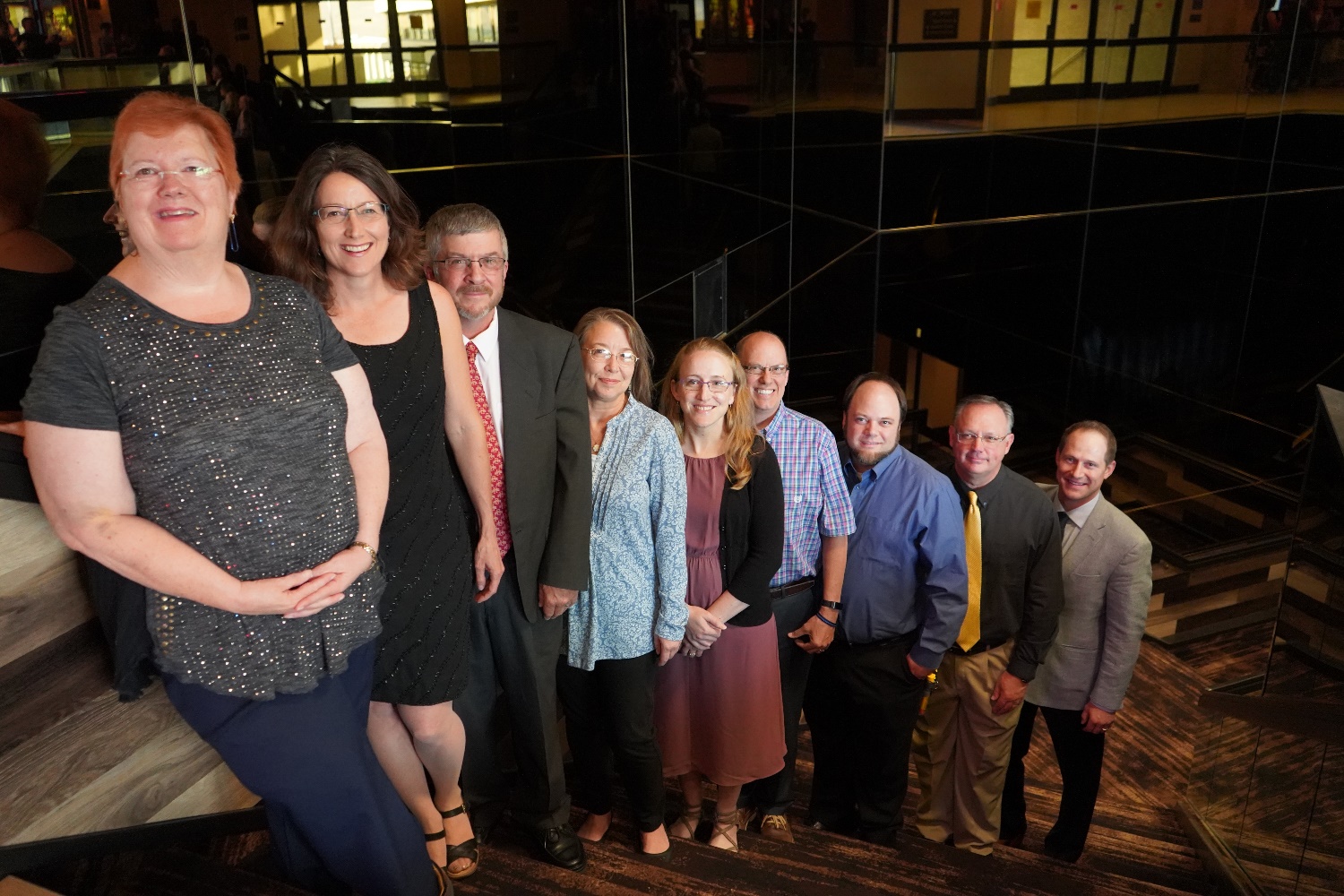 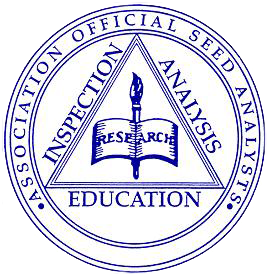 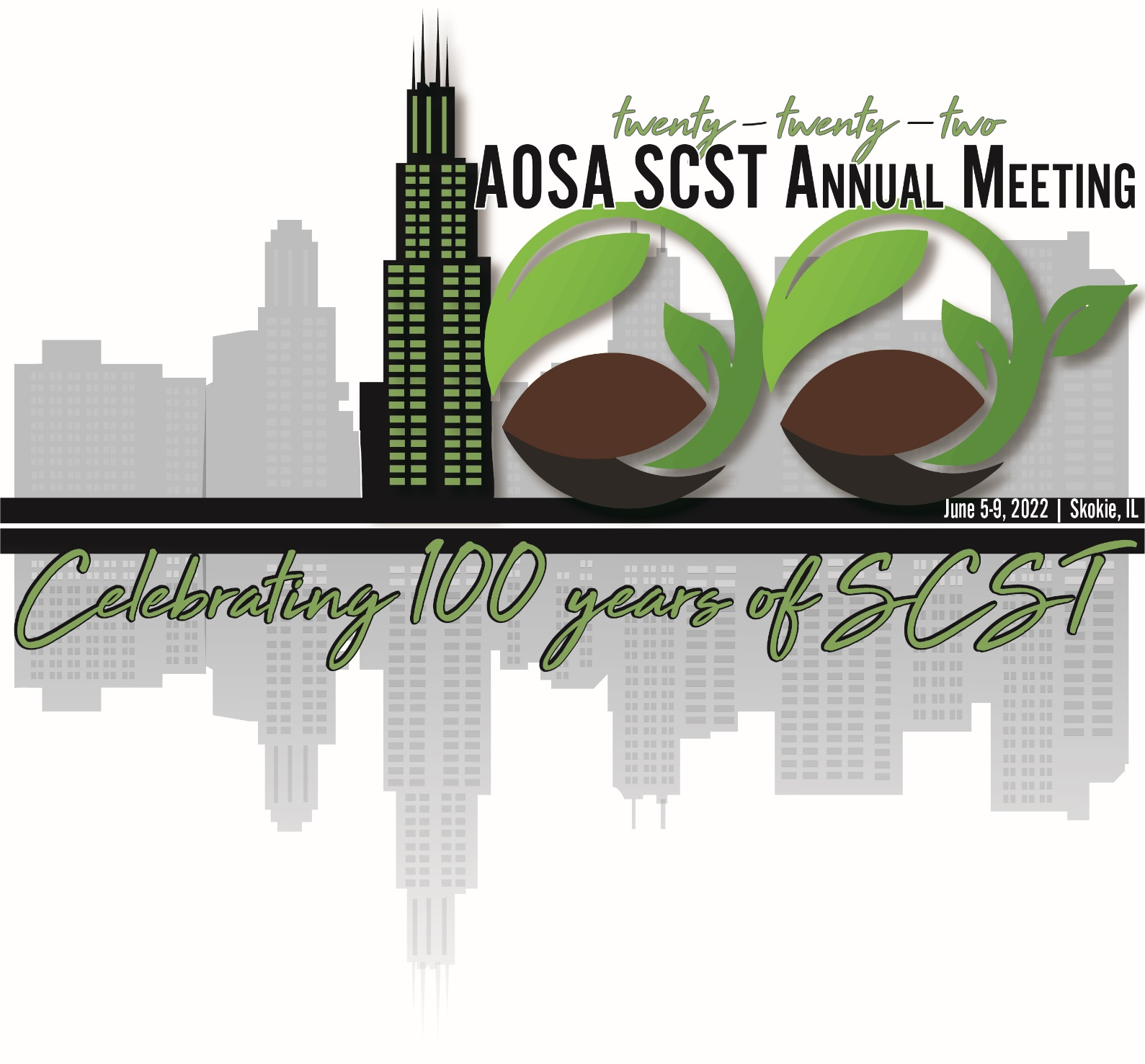 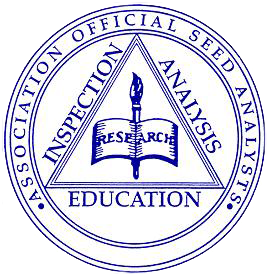 2022 AOSA 
State of the Association
2022 Year in Review
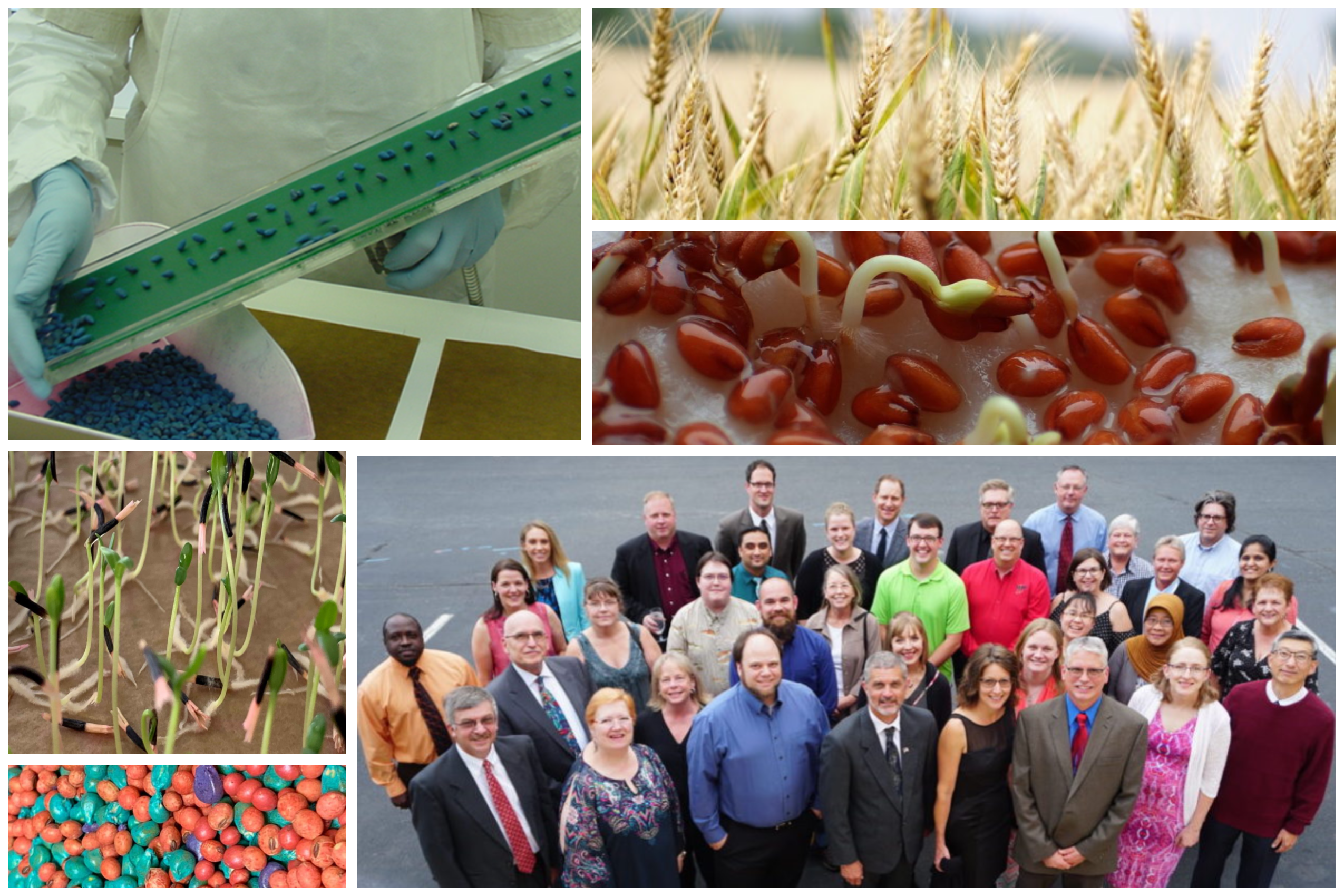 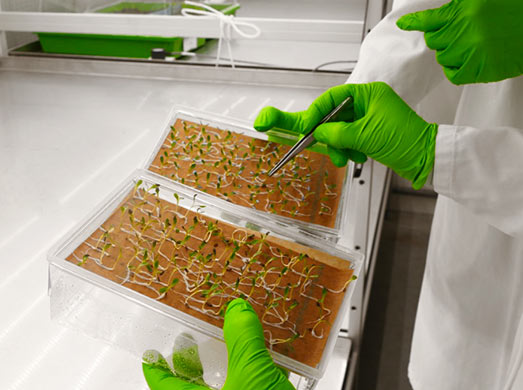 2021 AOSA/SCST Annual Meeting 
Virtual
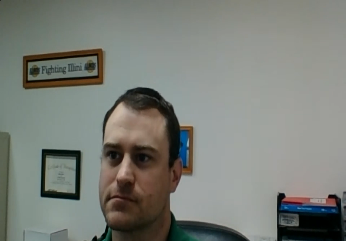 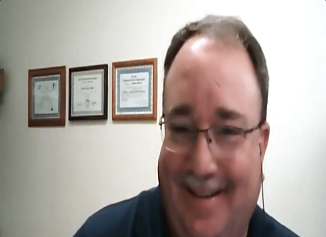 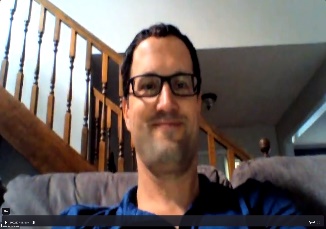 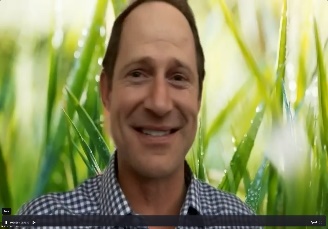 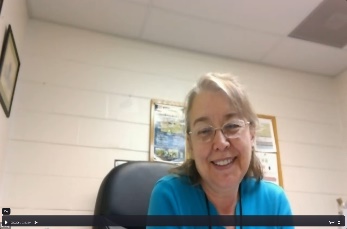 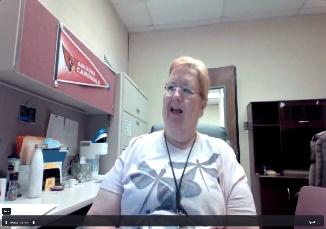 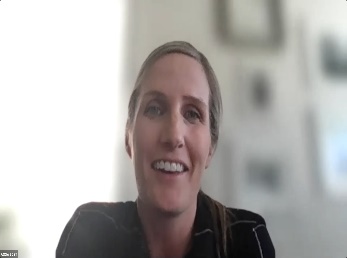 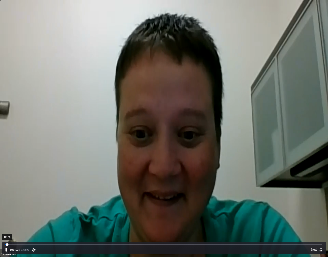 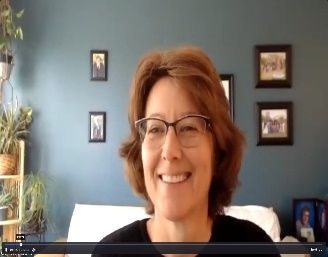 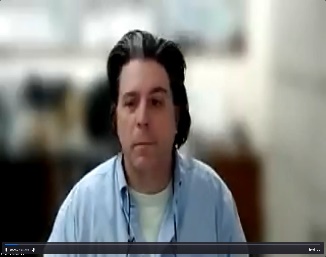 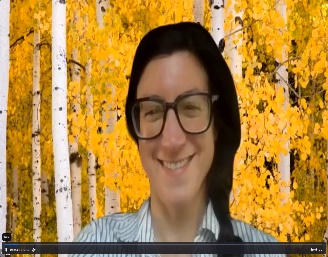 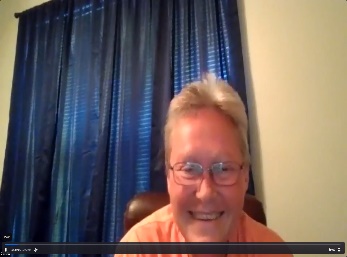 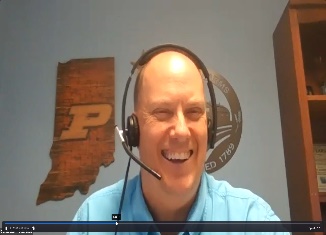 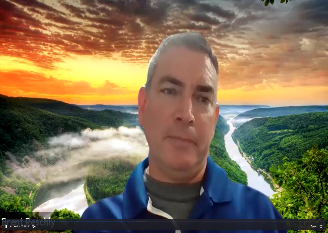 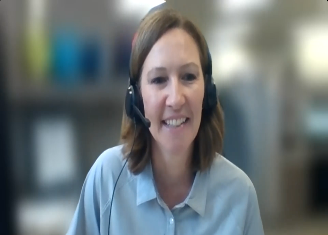 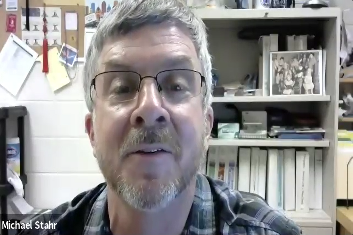 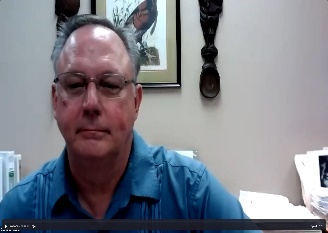 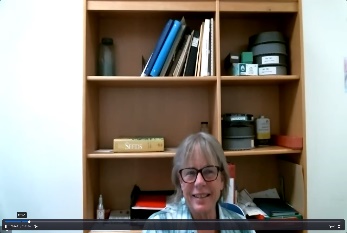 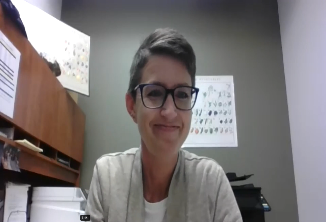 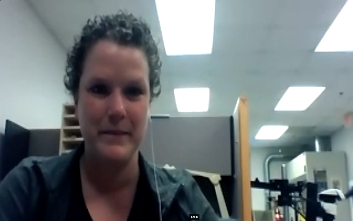 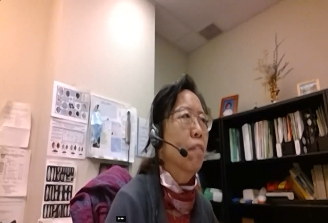 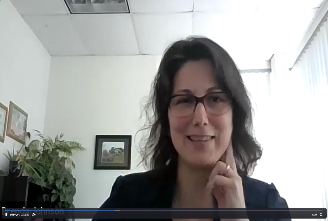 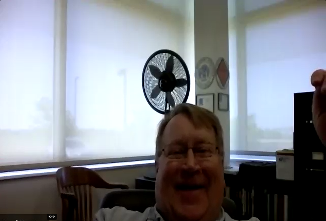 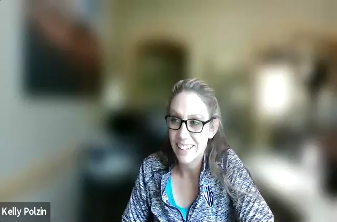 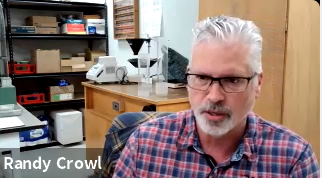 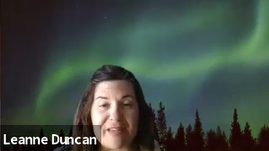 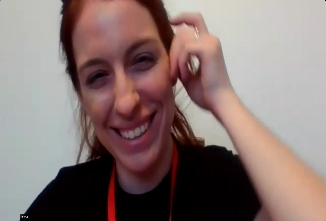 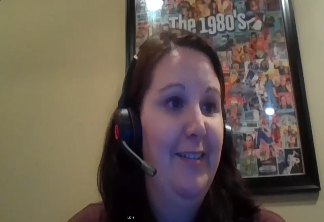 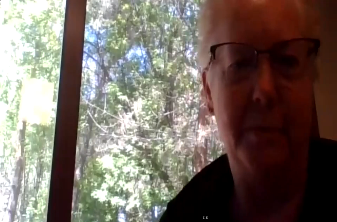 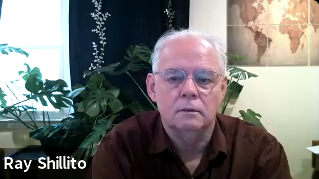 AOSA Executive Office report
Jess Peterson - AOSA Executive Director
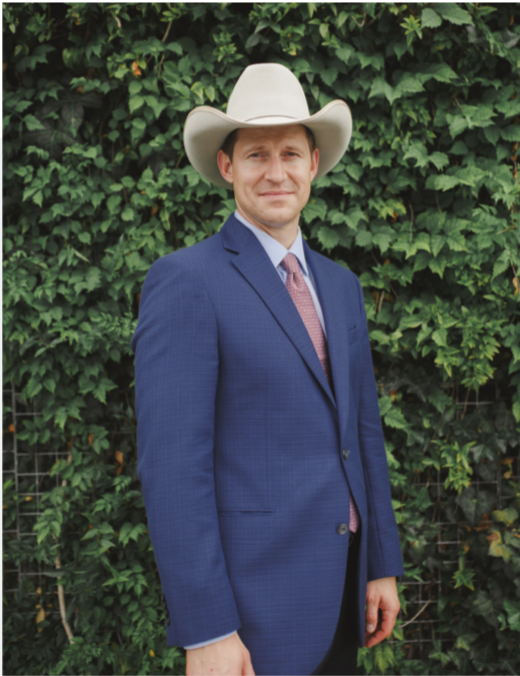 Oversees AOSA operations
Implements Programs and Policies
Annual Meeting Management
Ensures Budget Compliance
Outreach and Public Relations
Admin Support to Elected Officers
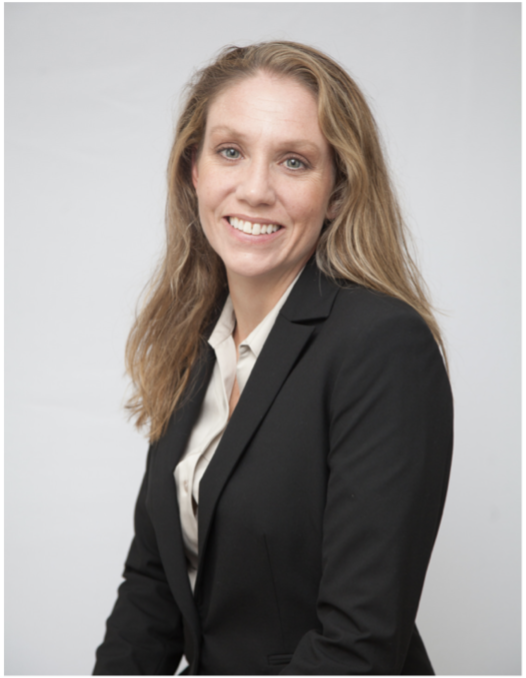 Kelly Polzin - AOSA Director of Membership Services
Maintains Membership Services
Manages and Updates AOSA Rules for Seed Testing
Processes and Tracks Publication Orders
Manages Social Media and Email Inquiries
Manages Committee Activities
Maintains Exam Candidate Database
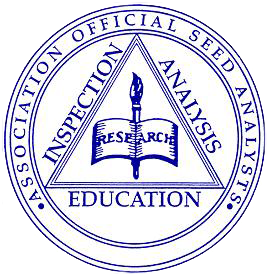 AOSA Executive Office report Cont.
Kristen Robertson - AOSA Director of Finance
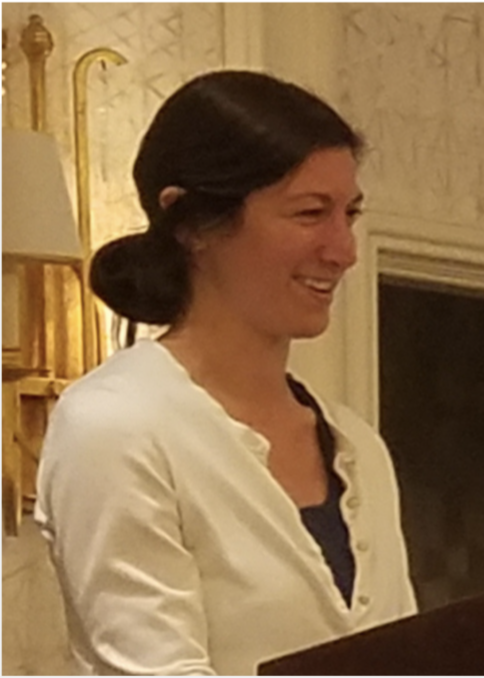 Oversees AOSA operations
Implements Programs and Policies
Annual Meeting Management
Ensures Budget Compliance
Outreach and Public Relations
Admin Support to Elected Officers
M Design Group - Website Management
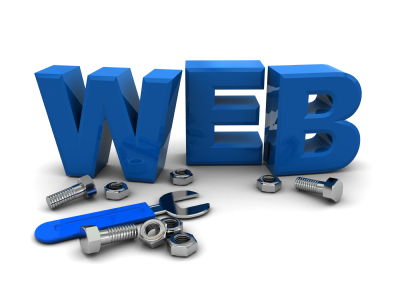 Maintains analyzeseeds.com websites
Regulate and Manage Access Rights
Manage Online Membership Services
Troubleshoot Performance Issues and Ensure Functionality 
Manage Publication Store
Liaison Between Hosting Company and Organization
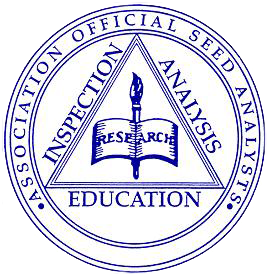 AOSA Executive Office report Cont.
Lia Biondo – AOSA Public Outreach
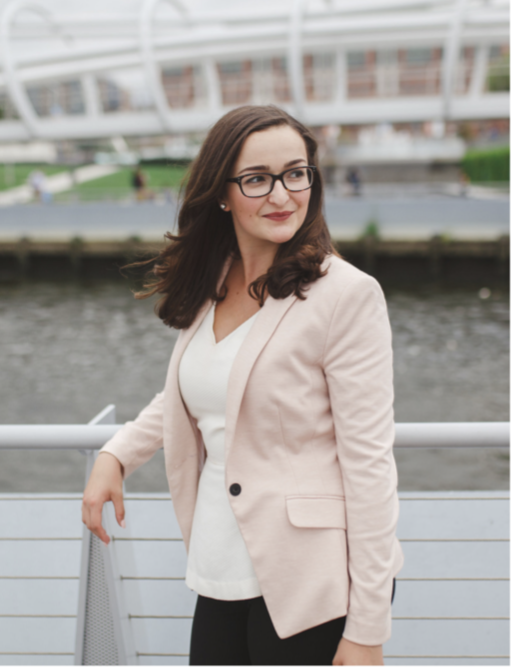 Maintain Active Presence on Social Media 
Job Posting Advertisement on Social Media outlets
Design Public Relations Materials
Draft Press Statements
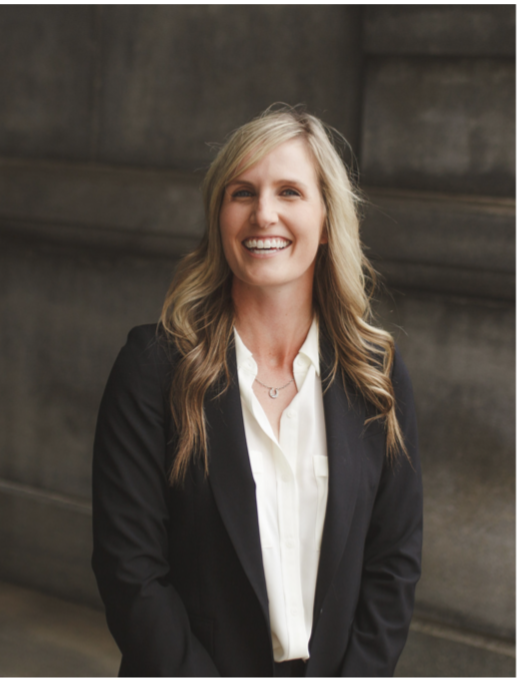 Kelly Fogarty - AOSA Event Operations
Act as Liaison to Host/Local Planning Committees
Manage Negotiations and Requests From Host
Act as Liaison to Hotel Negotiator 
Point of Contact for Annual Meeting 
Provide Insight in Preparing Bids
Provide Consulting for Annual Meeting Tours
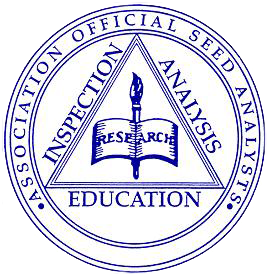 www.analyzeseeds.com
Recent Changes to the AOSA/SCST Website
What hasn’t changed!  We modernized the entire website!
Server upgrade to enhance the possibilities of more growth and visitation
Home Page houses all announcements, quick links and the latest newsletter
Complete update and revitalization
Ease of use for both members and non-members
More interactive with better ergonomics
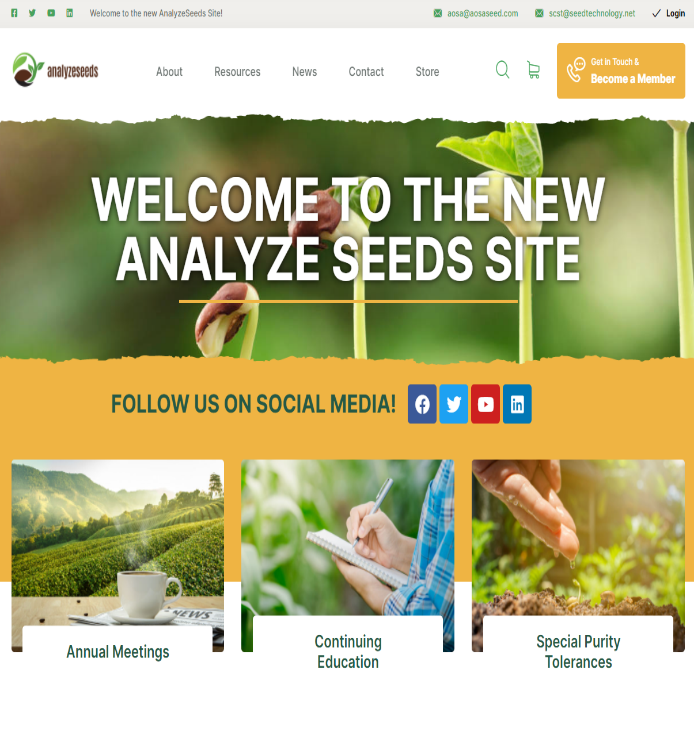 Current & Ongoing Outreach
Online Membership
Translations of Manuals and Rules
International Membership Outreach
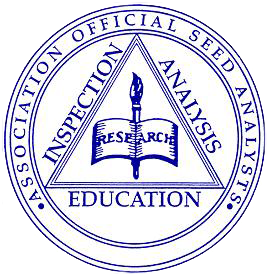 Short Films
Visit us on YouTube for Understanding Seed Testing
More films are planned for 2022 & 2023
AOSA and SCST
www.youtube.com
and search Seed Analysts
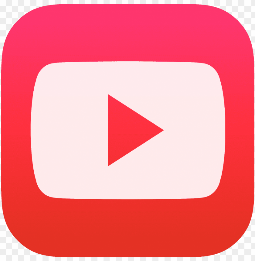 76 subscribers to date. There are four different episodes on Seed Testing including Germination, Purity and Dividing.
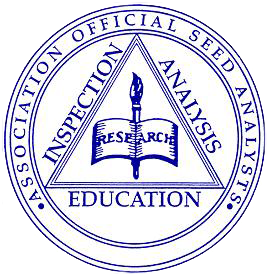 United Seed testing organization
USTO - Working Group
Currently focusing on the Uniformity Working Group and will reconvene soon.
We appreciate all the hard work that has been done on this!!
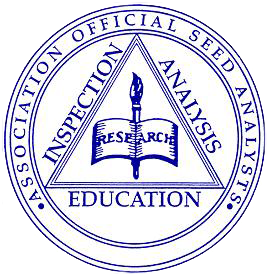 Uniformity Working Group
Germination
The Seedling Image Database will be posted on analyzeseeds.com in the coming months.  This is to be used for training purposes.
The memberships participated in three surveys to determine the interpretation of seedlings. They were met with great success and response rate.
The clean up/update of Table 6A is still ongoing with more to be done with Rule proposals
Report of Analysis
The Guide for Interpreting the ROA is now posted under resources on analyzeseeds.com
Rule proposals were submitted to clarify wording, require the number of crop and weed seeds found, and change the statement in section 15.
A general disclaimer statement was provided to the memberships to place on an ROA to absolve any possible legal issues.
Currently working on a writeable nonspecific ROA
Tetrazolium
Currently working on a Rule proposal
Developing a TZ image database
Requesting the memberships to send in images to compile for the image database.
Update the TZ Handbook
Purity & Contamination
Rule proposals were submitted and were primarily based off the survey sent to the memberships to better understand reporting purity & noxious weed examination results 
The group is currently looking at what to do when noxious weeds are found in the purity.  More specifically on an ROA.
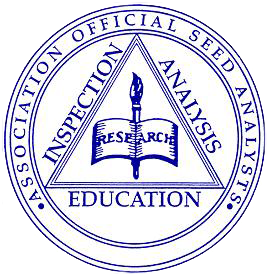 AOSA Membership
2022
38 State lab members
 4 USDA lab members
 1 Canadian or CFIA Lab member
 5 Associate lab members
2021
38 State lab members
 4 USDA lab members
 1 Canadian or CFIA Lab member
 5 Associate lab members
VS
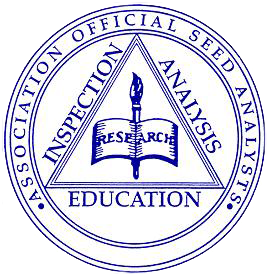 AOSA Publications
2022
2021
VS
Processed over 103 publication orders to 5 different countries (Canada, New Zealand, Germany, South Africa & Australia)
Processed 49 publication orders to 4 different countries (Canada, United Kingdom, South Africa, & Chile)
2021 AOSA Rules: 22
2021 AOSA Rules Spanish: 0
Seed Vigor Testing Handbook: 5
Seed Moisture Testing Handbook: 3
Purity Testing Handbook: 5
TZ Testing Handbook: 6
Additional Print/ Network Licenses: 51
2019 AOSA Rules: 14
2019 AOSA Rules Spanish: 1
 Seed Vigor Testing Handbook: 6
Seed Moisture Testing Handbook: 2
Purity Testing Handbook: 58
Tetrazolium Testing Handbook: 9
Additional Print/Network Licenses: 3
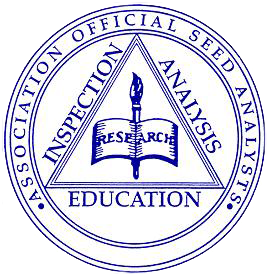 Seed Today &Seed World
Shout out to Seed Today and Seed World for the collaboration with AOSA and communicating the importance of our Seed Analysts and what they do for not only our food supply but the forests, rangelands, grasslands and backyards.
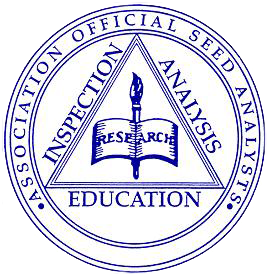 ASTA Presentation to the SIR committee
A big Thank You to President Johnston for the outstanding presentation on the AOSA Rule Proposals.
Provided an update on the Seed Testing uniformity activities.
 “Thank You” from AOSA to ASTA for all its support and encourages any comments or 
        questions.
Overview of the AOSA Rule proposals for 2022 with a brief listing with title and purpose.
Each 2022 Rule proposal expanded by species specific, germination, minimum sample size, 
     and Report of Analysis category.
How and where to submit feedback, questions or comments on the AOSA Rule Proposals.
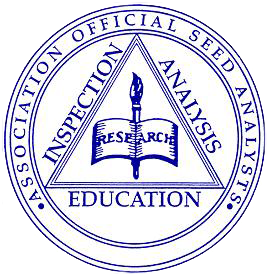 2022 and Beyond
AOSA will participate in the following upcoming events/meetings:

 Association of Seed Certifying Agencies (AOSCA)
June 19-22, 2022 – Annual Meeting in Wenatchee, Washington

Seeds Canada
July 11-14, 2022 – Annual Meeting in Winnipeg, Manitoba

Association of American Seed Control Officials (AASCO)
July 11-15, 2022 – Annual Meeting in Geneva, New York

Organization for Economic Co-operation & Development (OECD)
July 13-17, 2022 – Annual Meeting in Tallin, Estonia

International Seed Testing Association (ISTA)
November 02-04, 2022, Seed Symposium in Athens, Greece

American Seed Trade Association (ASTA)
Nov 2, 2022, Farm & Lawn Seed Conference Kansas City, Missouri
Dec 5-8, 2022, CSS & Seed Expo Chicago, Illinois
Jan 27-31, 2023, Vegetable & Flower Seed Conference Orlando, Florida

Western Seed Association Conference
Oct 30 - Nov 3, 2022, in Kansas City, Missouri
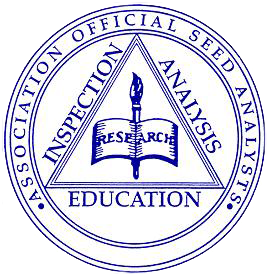 Sneak Peak… 
Future Annual Meetings
2023 Saskatoon, Saskatchewan, Canada
   June 10th-15th
	Delta Hotels Saskatoon Downtown
	405 20th Street East, Saskatoon, SK, S7K 6X6

2024 and Beyond: no locations are set yet but, stay tuned for
   more information coming your way.
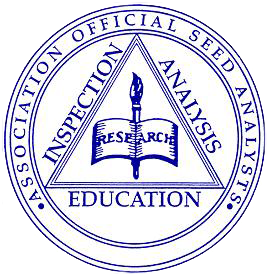 Job Postings
Visit us on LinkedIn for industry related job postings
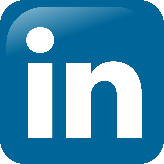 AOSA and SCST
www.linkedin.com/analyzeseeds
25 Job posts were utilized on the AOSA/SCST Website and LinkedIn from June 2021 to present.  Each post is $130.00 split profit to both AOSA & SCST.
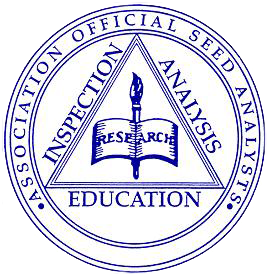 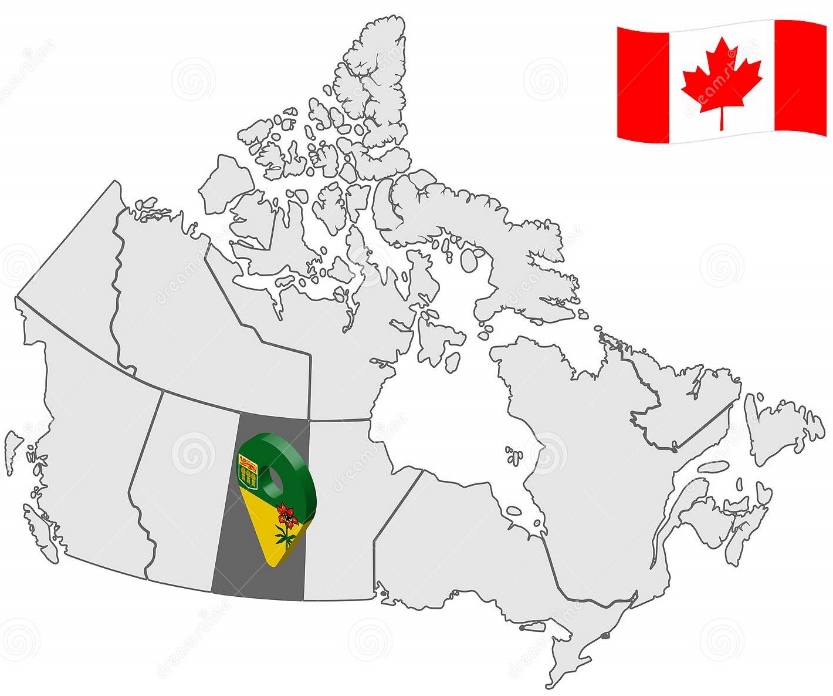 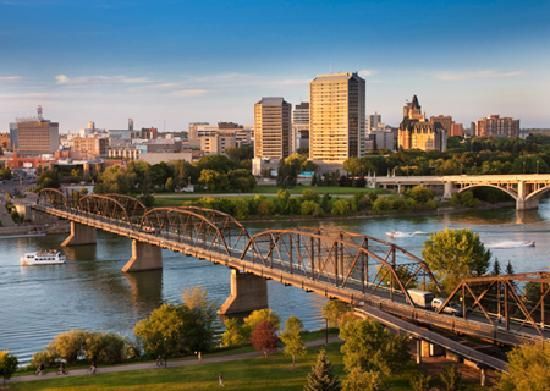 You’re Invited to head North…
When: June 9-15, 2023
Where: Saskatoon, Saskatchewan, 	            Canada 
	  Delta Hotel Downtown
Who: AOSA/SCST
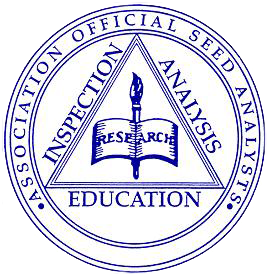 2023 Annual Meeting
Keep up with AOSA
Follow/Like/Share/Watch!
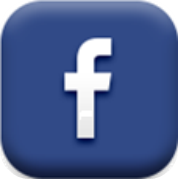 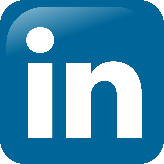 AOSA and SCST
www.linkedin.com/analyzeseeds
AOSA and SCST
AOSA and SCST
www.youtube.com 
Seed Analysts
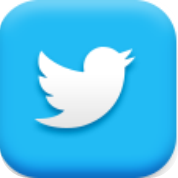 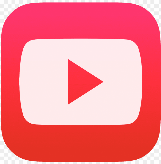 @analyzeseeds
Connect with us via Twitter and Facebook to stay updated on events, news, job postings and more. In 2017, SCST and AOSA merged into one social media account.
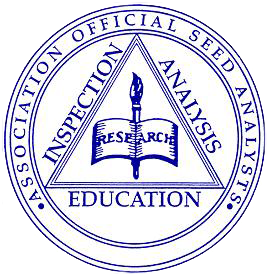